Kiểm tra bài cũ
 Viết một số từ mắc lỗi phổ biến?
ô nhiễm
suy thoái
 Tìm một số từ láy gợi tả âm thanh có âm cuối ng?
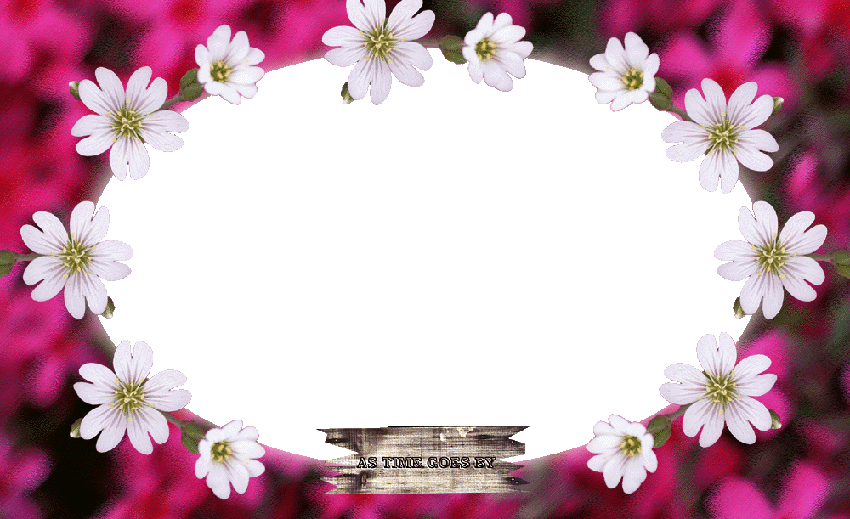 BÀI MỚI:
CHÍNH TẢ:
Nghe viết
Mùa thảo quả
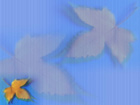 Chính tả (Nghe - viết)
Mùa thảo quả
HOẠT ĐỘNG 1
Hướng dẫn học sinh viết chính tả (Nghe - viết).
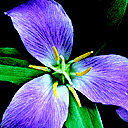 Chính tả (Nghe - viết)
Mùa thảo quả
Nhàn
 Học sinh đđọc đđoạn viết.
Trâm
Thoa
Tín
Triết
Cường
Hiền
Hằng
My
Ngân
Nhàn
G.Huy
Duy
Thảo
Tânm
Yến
K.Linh
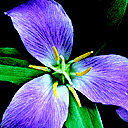 Chính tả (Nghe - viết)
Mùa thảo quả
 Nội dung đoạn văn?
Hằng
Trâm
Thảo
Tín
Huyền
Hào
Nhàn
A. Huy
Kiên
H.Linh
Hằng
Lĩnh
Chiêu
K.Linh
Yến
Cường
T.Trung
- Tả quá trình thảo quả nảy hoa, kết trái và chín đỏ làm cho rừng ngập hương thơm và có vẻ đẹp đặc biệt.
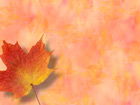 Chính tả (Nghe - viết)
Mùa thảo quả
LUYỆN VIẾT
Đọc thầm –1 phút: Chú ý những từ khó cần luyện viết
lặng lẽ
chon chót
ẩm ướt
hắt lên
mưa rây
đáy rừng
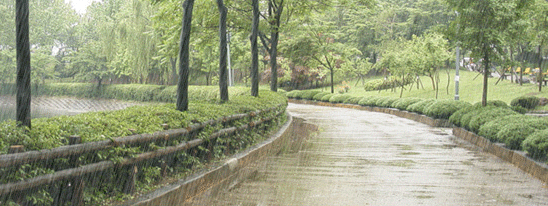 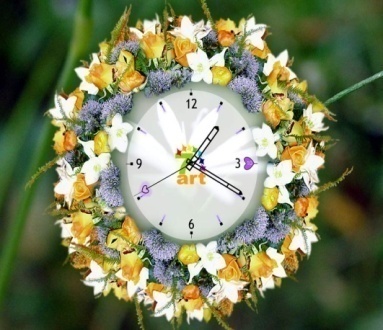 Chính tả (Nghe - viết)
Mùa thảo quả
Nghe viết
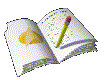 Chính tả (Nghe - viết)
Mùa thảo quả
HOẠT ĐỘNG 2
Hướng dẫn học sinh làm bài tập.
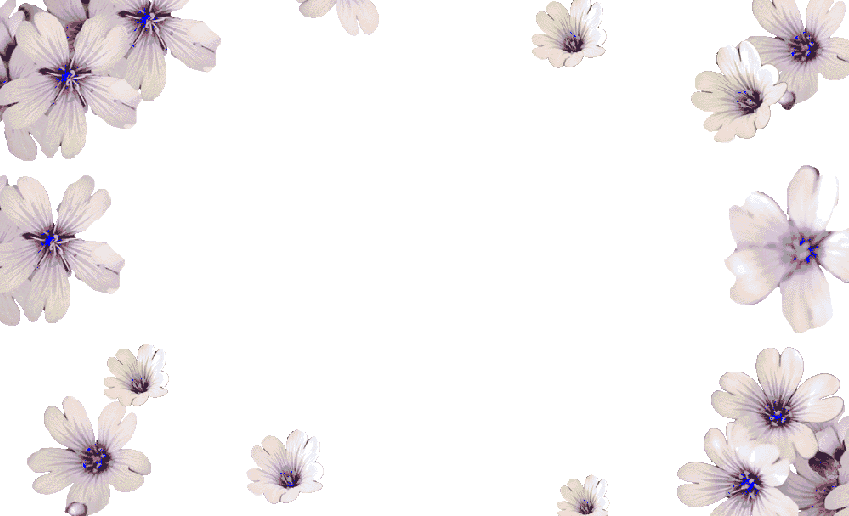 Bài tập 2
a/ Tìm các từ ngữ chứa tiếng ghi ở 
mỗi cột dọc trong các bảng sau.
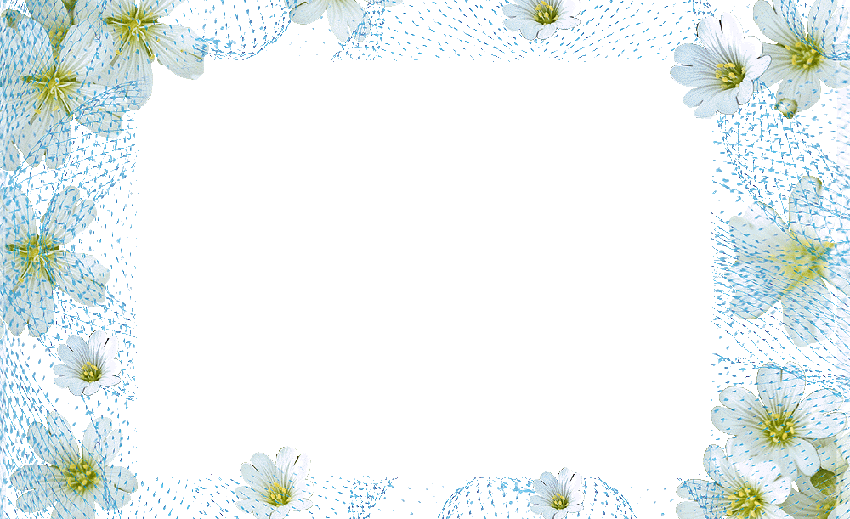 Bài tập 3
b/ Tìm các từ láy theo những khuôn
 vần ghi ở từng ô trong bảng sau:
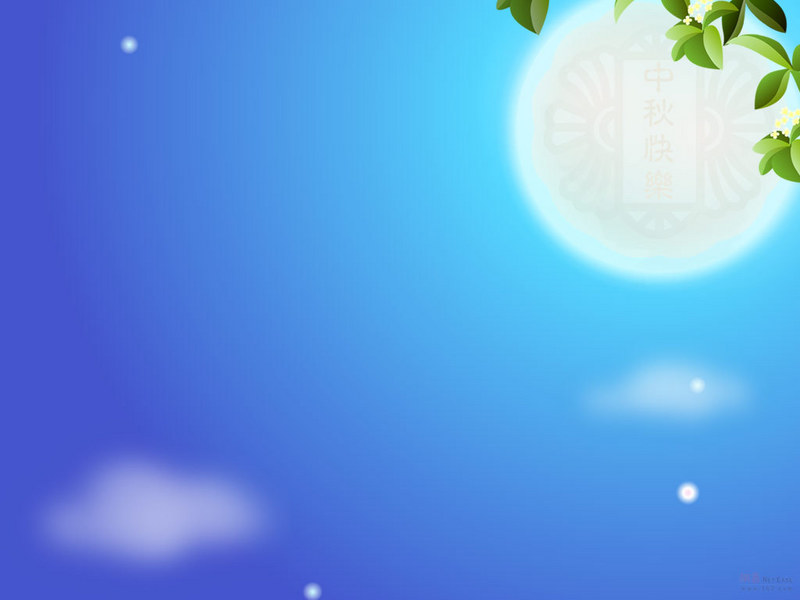 Chính tả (Nghe- viết)
Mùa thảo quả
Về nhà chữa lỗi theo quy định.
Chuẩn bị: Hành trình của bầy ong (Nhớ – viết).
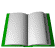 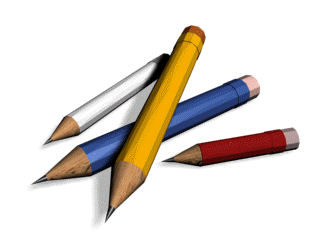 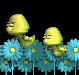 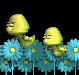 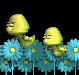 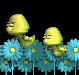 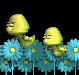 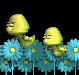